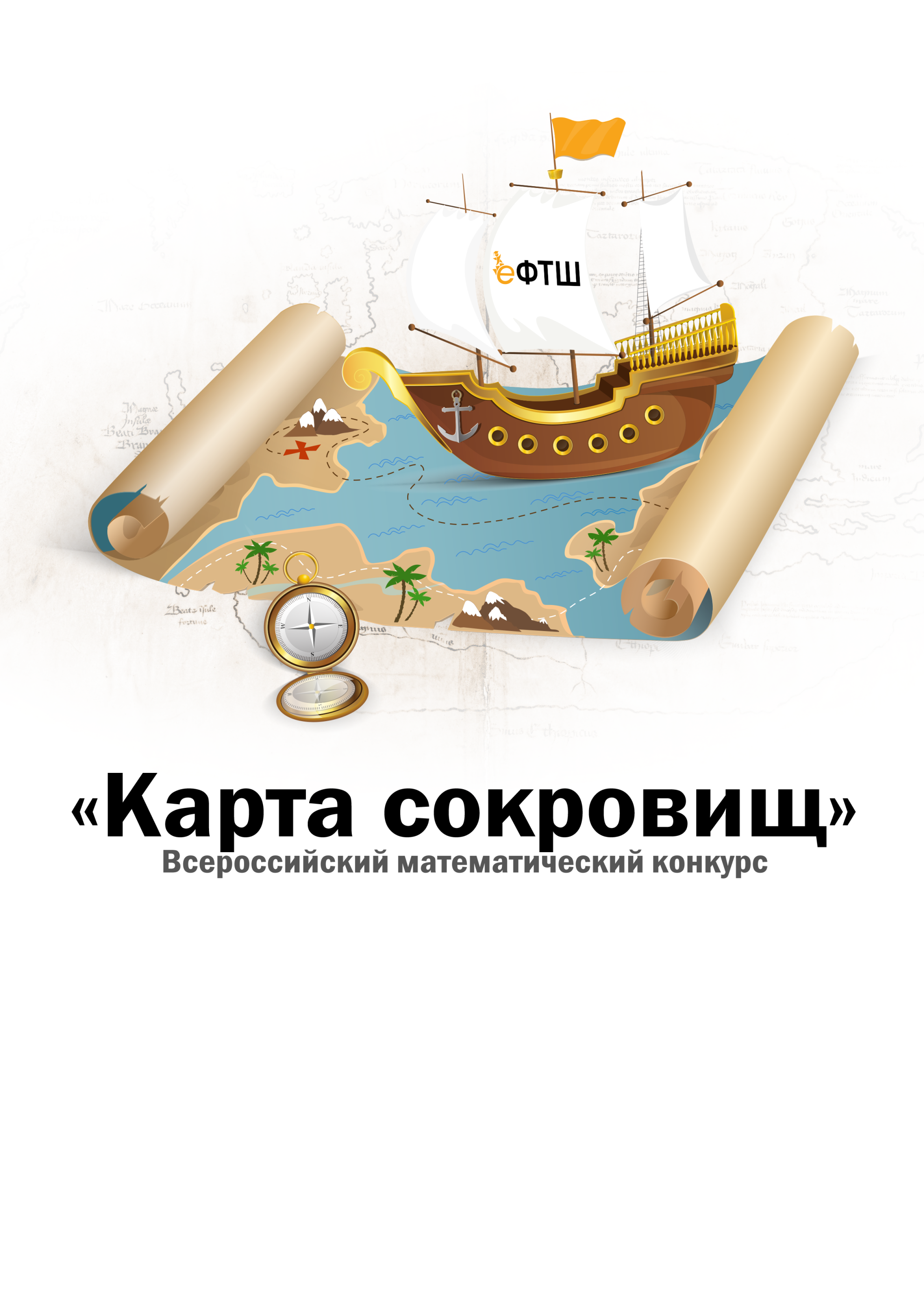 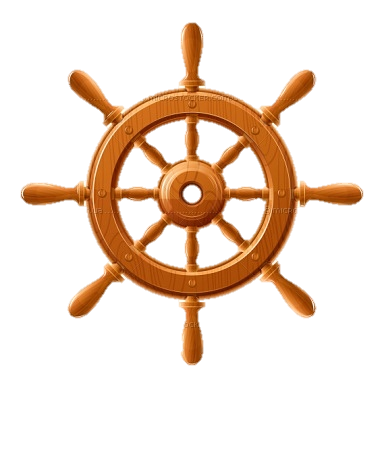 Урок обобщения
«состав, номенклатура и классификация  неорганических соединений»
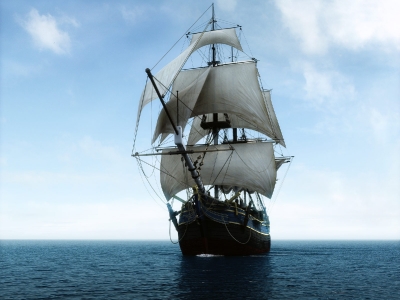 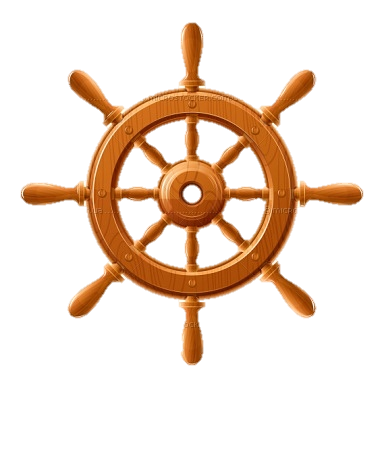 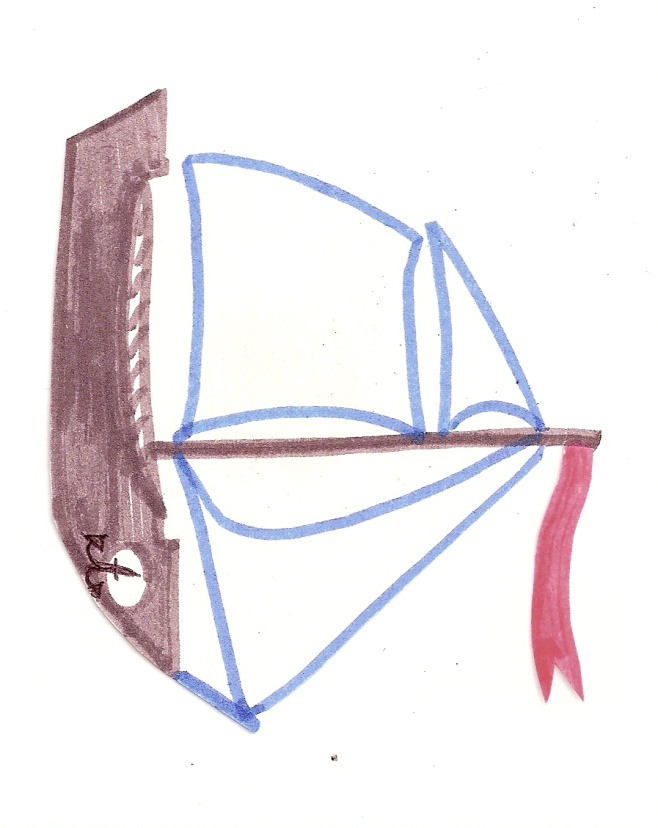 Рифы формул
1. Составьте формулы по степени окисления:
              I)вариант:                                   II) вариант                    С+2О-2, Н+1Cl-1, Al+3O-2;                    N+4O-2, Fe+3O-2, Mg+2O-2 
        2. Химическое лото
      соедини подходящие половинки в формулы 
  Na…; Al2…; Na2…; …SO4; …(SO3)3; Ca3…; Na3…; …(PO4)2
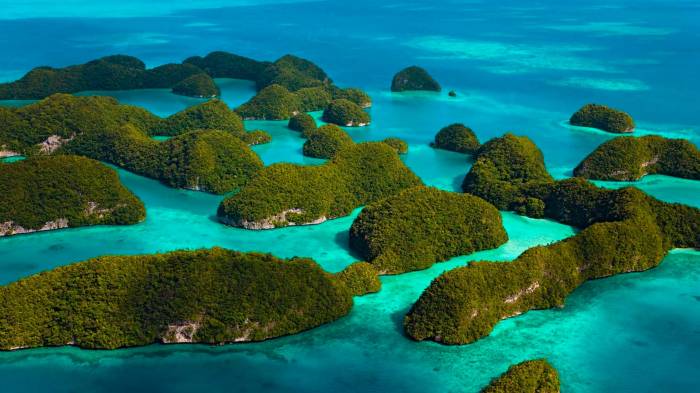 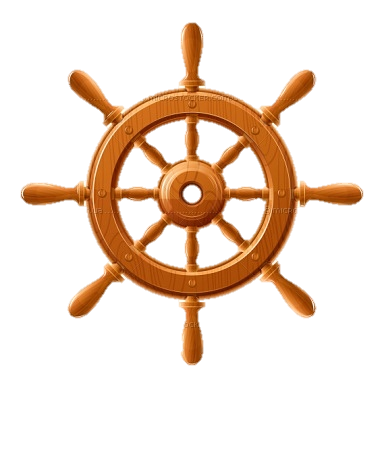 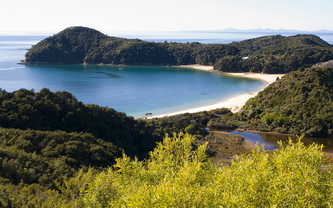 Острова Оксидонии
Основайские острова
Кислотостан
Соляндия
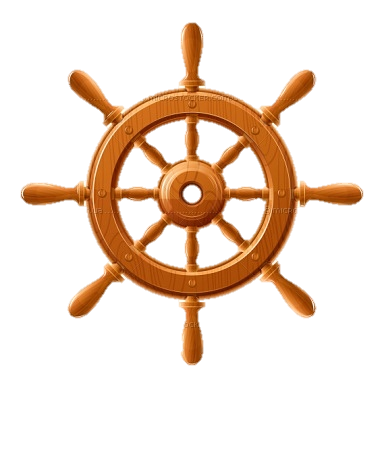 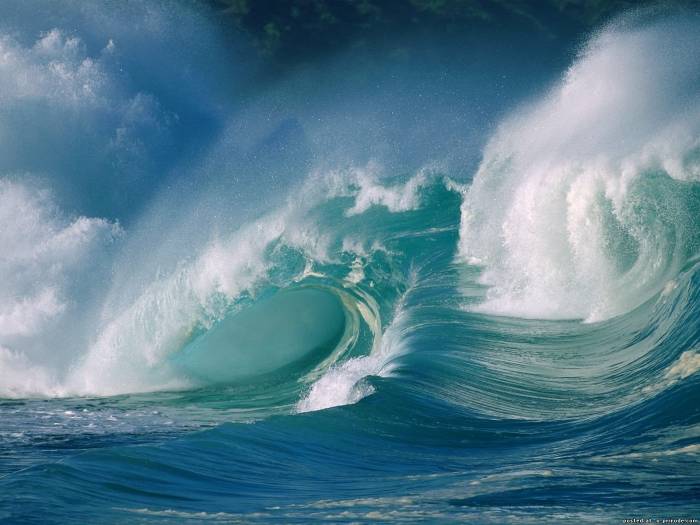 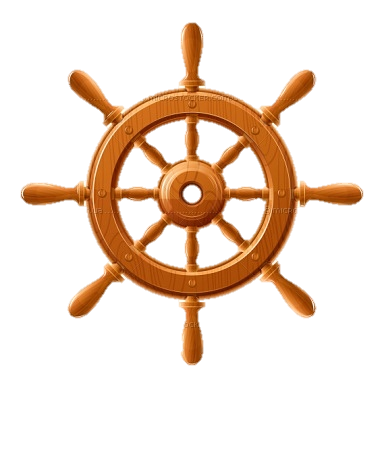 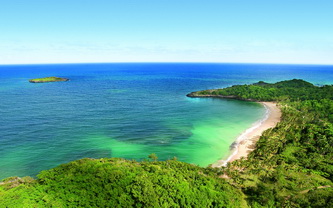 Игра   «Крестики -нолики»выигрышный путь - оксиды
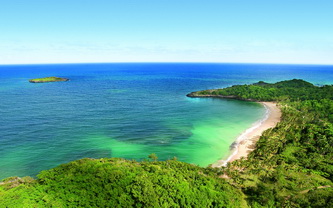 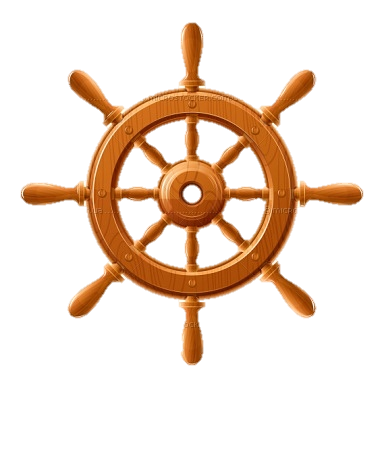 Игра   «Крестики - нолики»выигрышный путь - кислоты
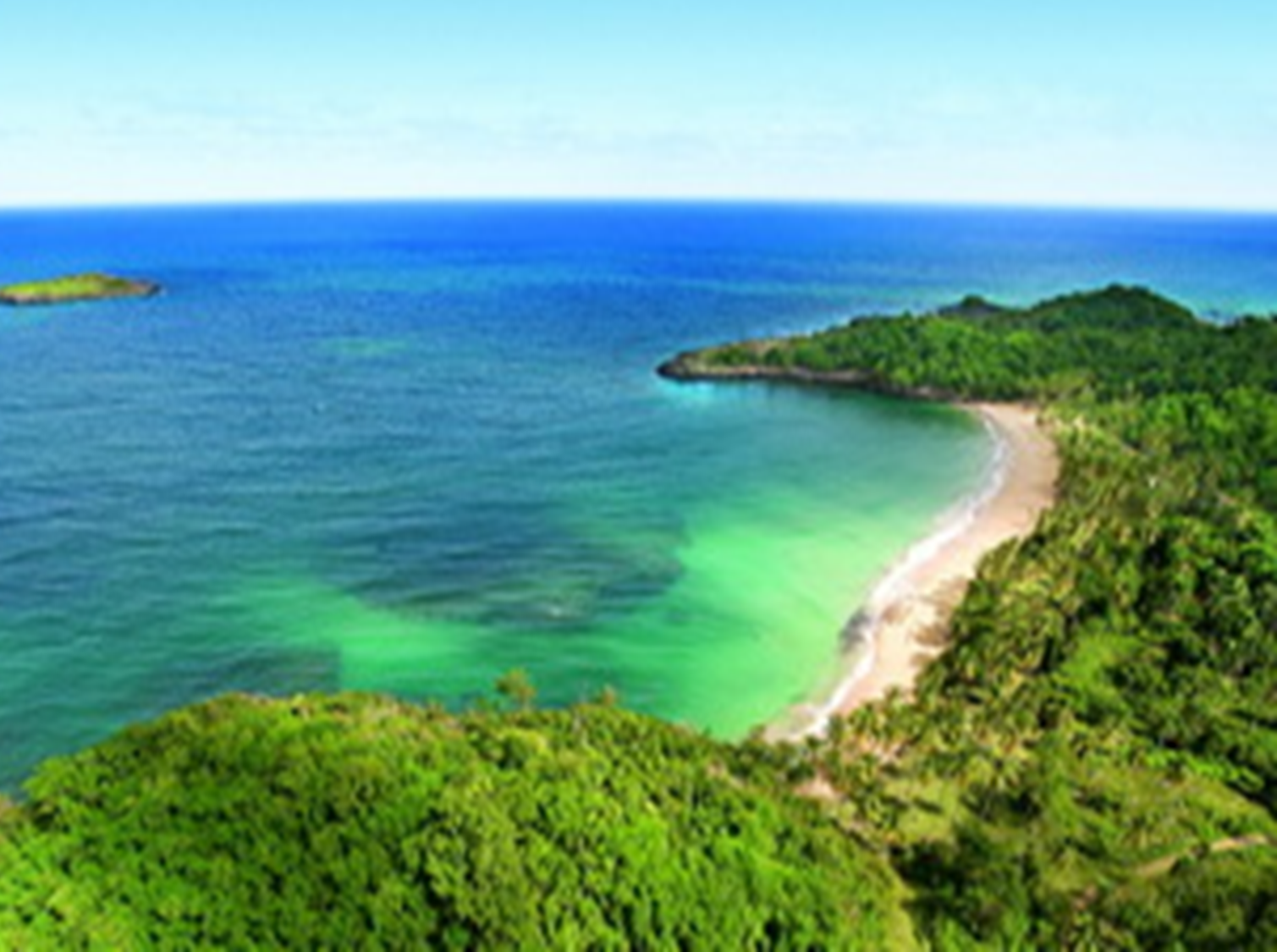 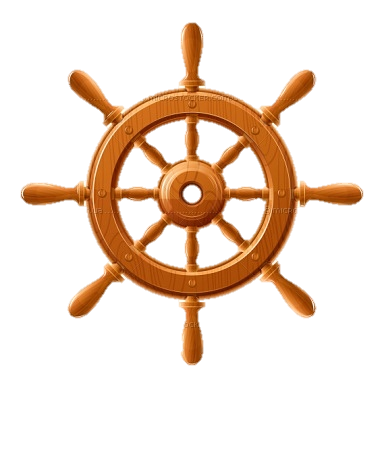 Подчеркните  формулы  оснований:
KОН,   H2SO4,  Ba(OH)2,   Fe(OH)2,  CuO, 
SO2, Zn(OH)2,   Mg(OH)2,  Al2O3,  HNO3
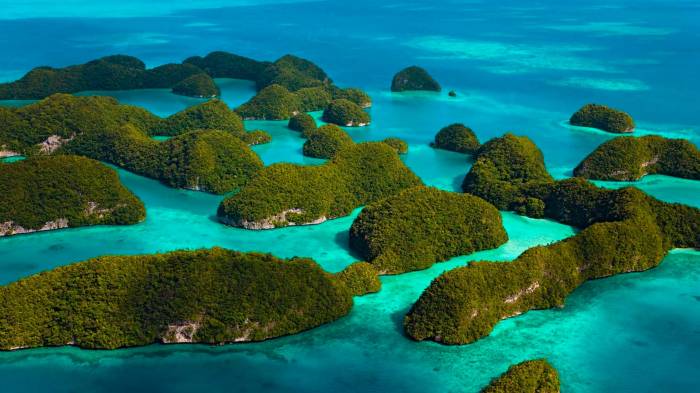 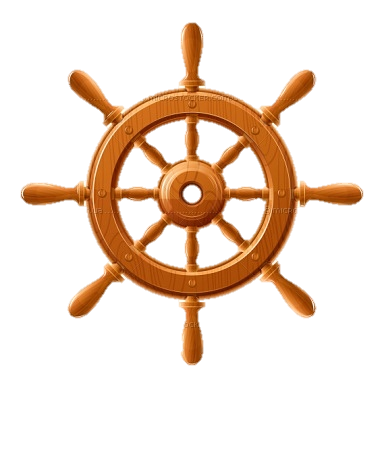 Лабиринт «Соли»
Бухта Б
HBr, BaCl2, CaSO3, BaO, Fe(OH)3, 
H2SO4, H2, BaSO3 , K2O, 
SiO2,  Mg(OH)2, K2SiO3,  Si,  NaOH, H2SiO3, Na, P2O5, Al(OH)3,   Ba(OH)2, K2CO3,  CO2,
HNO2,   CuO, H3PO4,  H2CO3, CuSO4, Ca(OH)2,
  BaO, Fe(OH)2, K2CO3, AgCl,  Al2O3, 
Mg(OH)2,  Na2SO4, HBr,
Бухта А
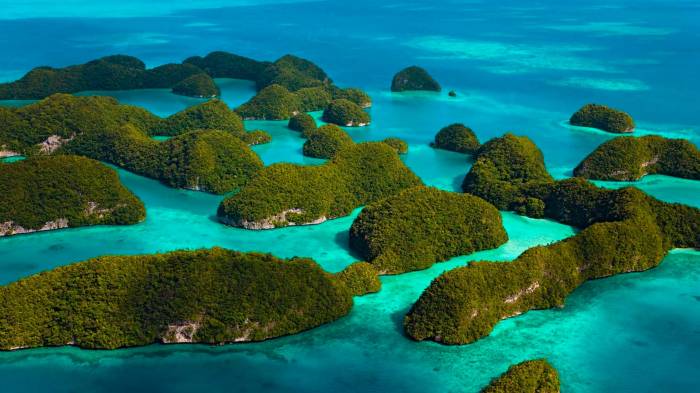 Лабиринт «Соли»
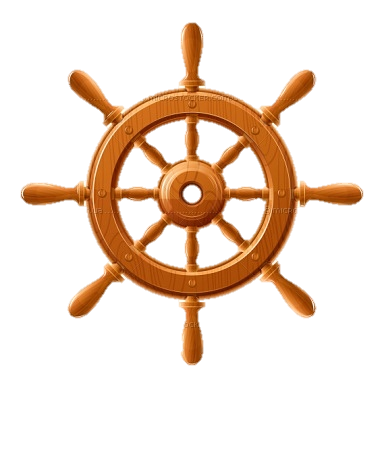 Бухта Б
HBr, BaCl2, CaSO3, BaO, Fe(OH)3, 
H2SO4, H2, BaSO3 , K2O, 
SiO2,  Mg(OH)2, K2SiO3,  Si,  NaOH, H2SiO3, Na, P2O5, Al(OH)3,   Ba(OH)2, K2CO3,  CO2,
HNO2,   CuO, H3PO4,  H2CO3, CuSO4, Ca(OH)2,
  BaO, Fe(OH)2, K2CO3, AgCl,  Al2O3, 
Mg(OH)2,  Na2SO4, HBr,
Бухта А
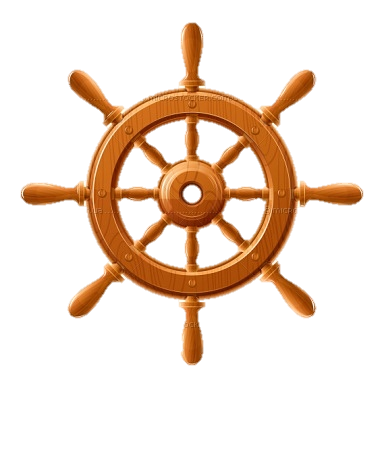 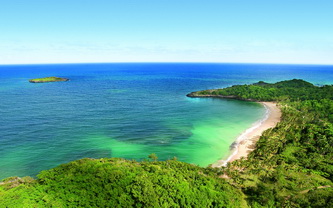 Игра   «Третий лишний»
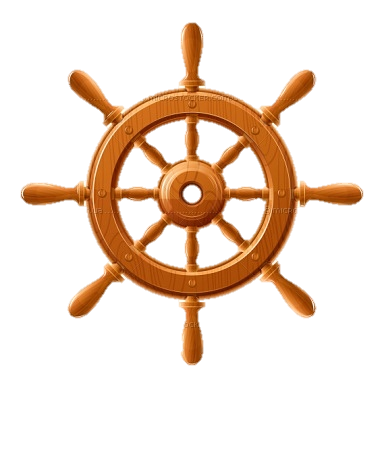 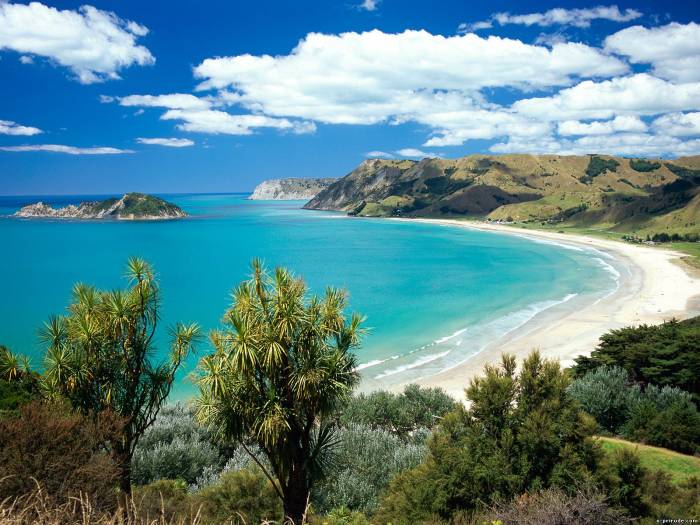 Физкультминутка
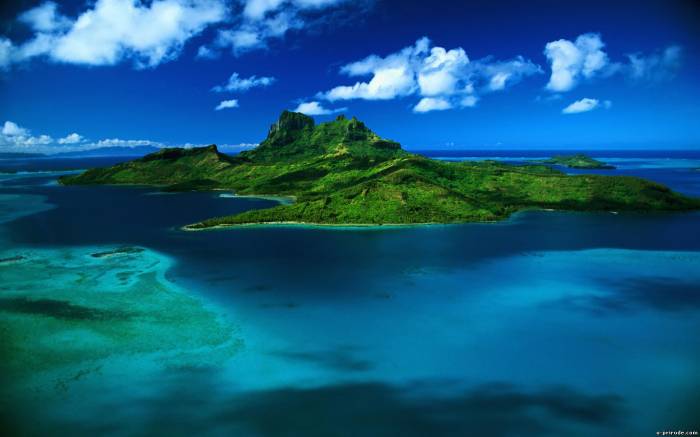 Игра «Змейка»
Например:
  
NaOH   - 
«натрий о аш»,  гидроксид натрия, класс - основания;
BaSO4 –
 «барий эс о четыре», сульфат бария, класс – соли.
Mg(OH)2, HBr, BaO, K2CO3,  P2O5,  Al(OH)3, HNO2, Na2SO4
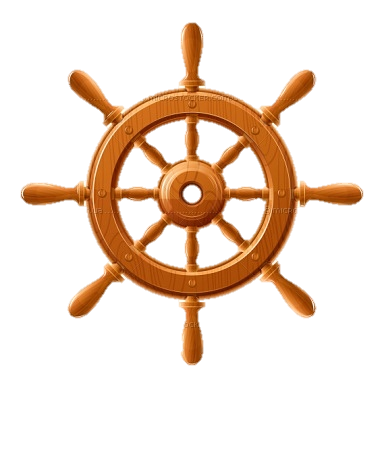 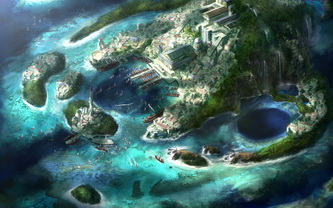 Классификация
Растворимые

Нерастворимые 

Кислородсодержащие 

Оксиды  нМе

Бескислородные

Оксиды   Ме

Одно-, двух-, трехосновные

Средние , кислые
Основания 

Оксиды

Кислоты 

Соли
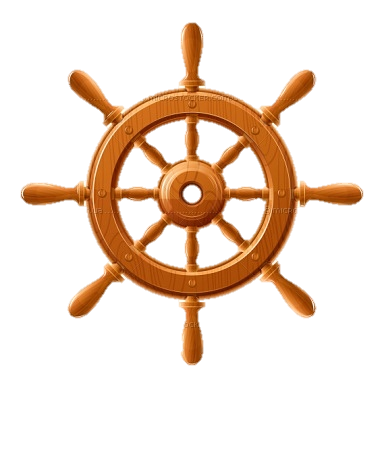 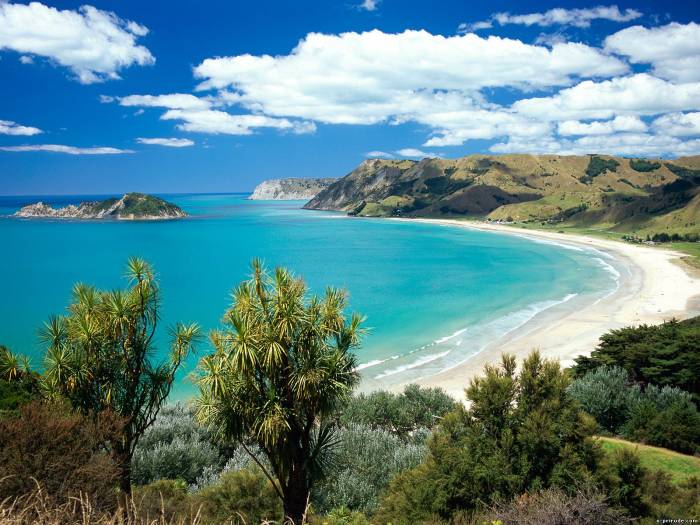 Оксиды
ЭхОy-2
Оксиды   Ме
Оксиды  нМе
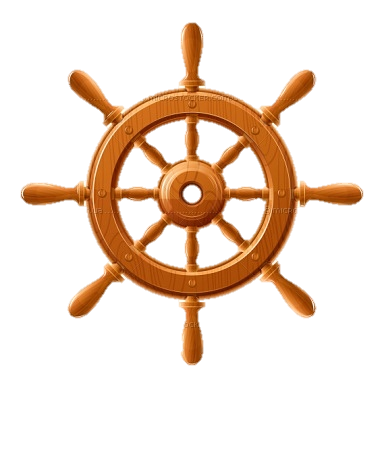 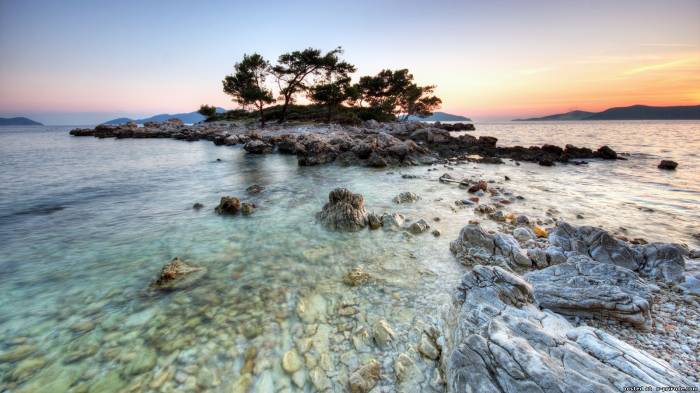 Основания
_
n+
(ОН)
Ме
n
Растворимые
(щелочи)
Нерастворимые
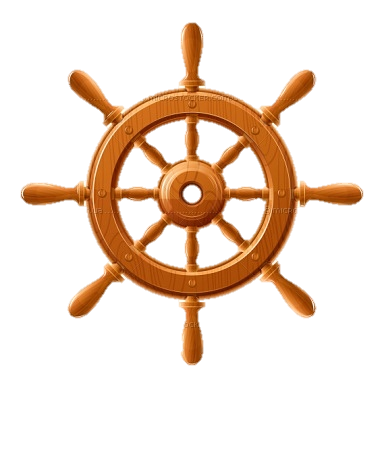 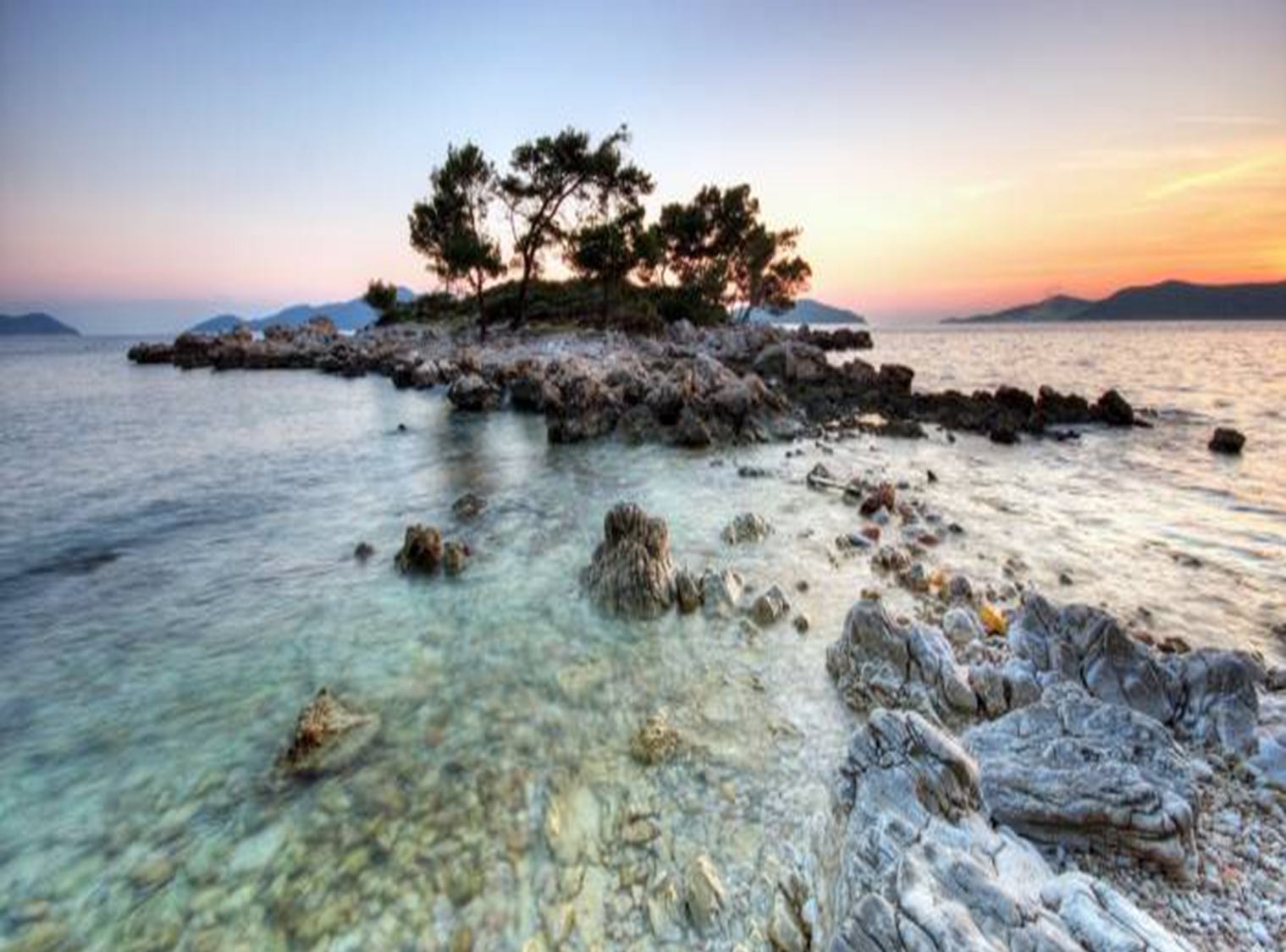 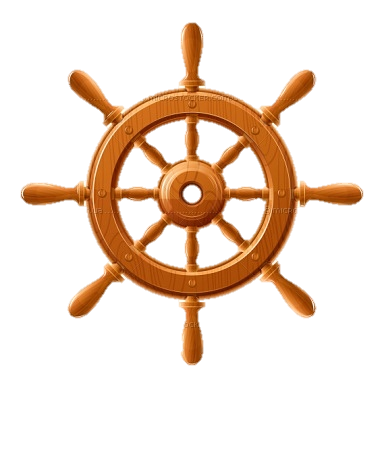 Основания
Из предложенного списка веществ выберите основания и отдельно расположите щелочи и нерастворимые основания:
NaOH, HCl, LiOH, Cu(OH)2, H2SO4, Fe(OH)3, CaO, CO2, Ca(OH)2, Al(OH)3
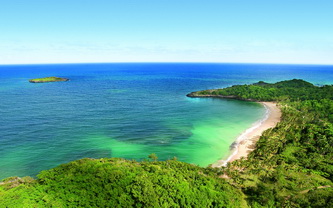 Нm+
(Ko)m-
Кислоты
водорода
I. По количеству атомов 

      II. По наличию атомов
кислорода
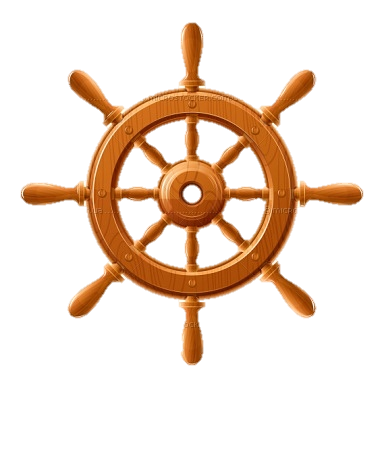 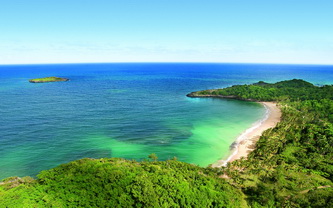 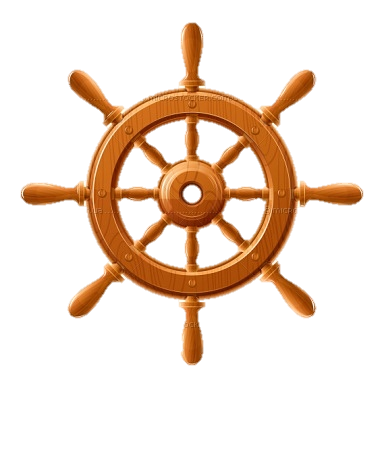 Кислоты
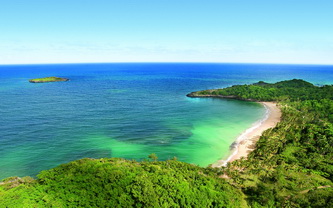 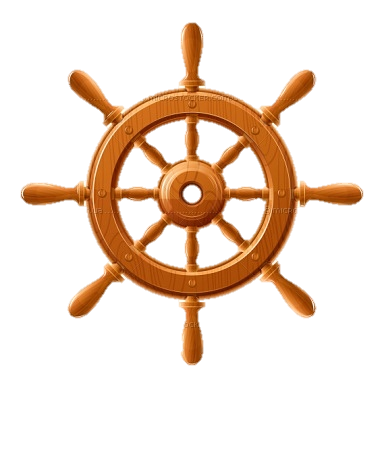 Кислоты
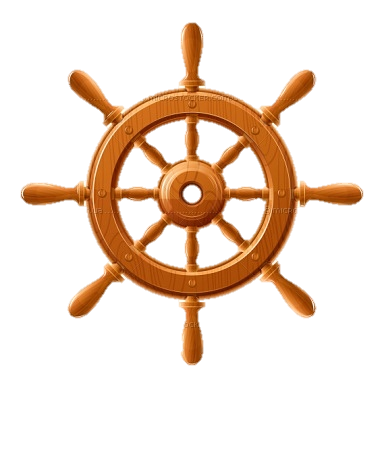 Эксперимент
В двух пробирках находятся растворы:
 А) гидроксида натрия и Б)соляной кислоты. 
Как определить содержимое каждой из пробирок?
                   
                                                 Фенолфталеин                                Лакмус
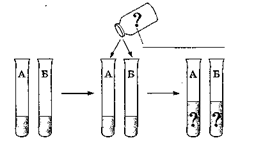 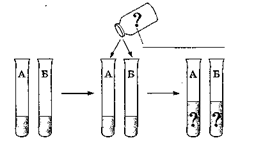 Эксперимент
Как вы думаете, вещества какого класса соединений скрываются в данных растворах и напитках?
1 2 3 4 5 6
рН
7
8 9 10 11 12 13 14
Среда
раствора
Кислая
Нейтральная
Щелочная
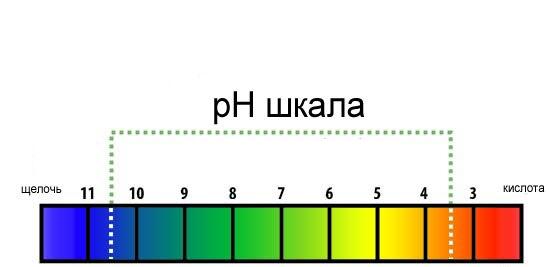 ОН-
Н+
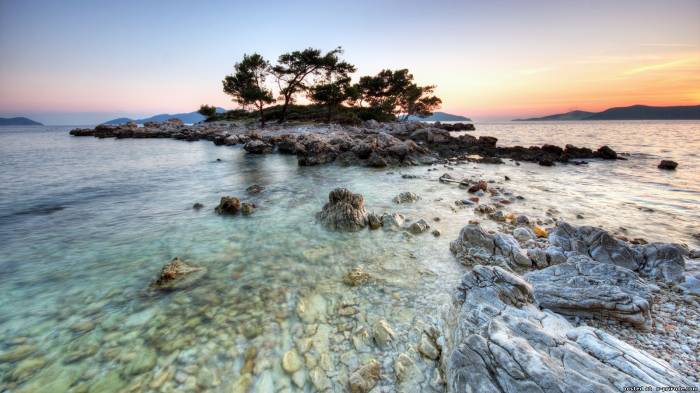 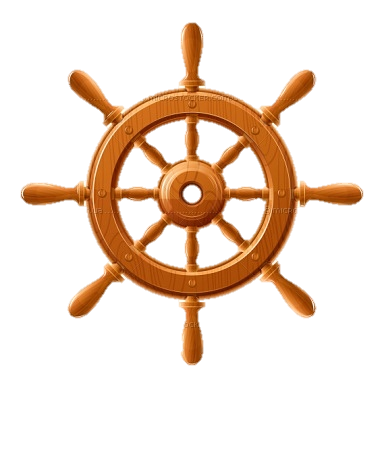 Соли
Меmn+ (Ко)nm-
Кислые
Средние
Р
Н
М
Приведите по одному примеру  в каждой классификации                         
BaCl2  BaO,  NaHSO4, Fe(OH)3, К3РО4, Н2S,  Ba(OH)2 , CaSO4, AgCl
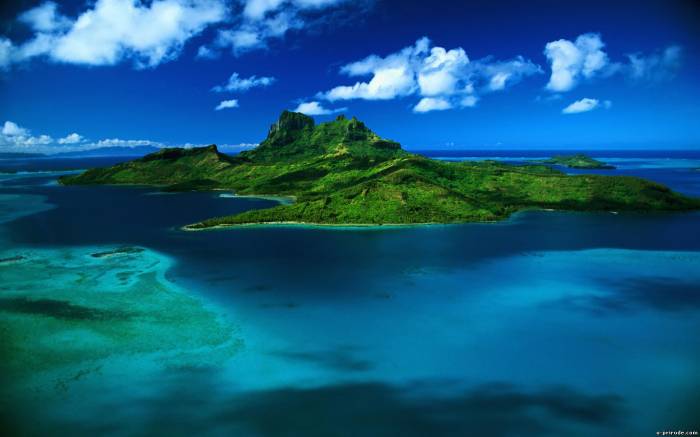 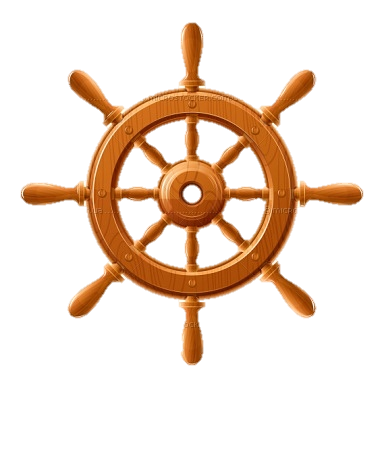 Составьте формулы солей
I) вариант
сульфид серебра, 
нитрат  натрия,
хлорид железа (III )
II) вариант 
хлорид алюминия,
карбонат натрия, 
сульфат меди (II)
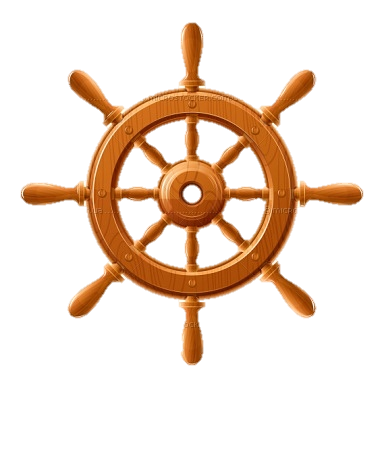 Домашнее задание
Написать сказку, придумать загадку или стихотворение о веществах, которые вы встретили в Химическом море или которые окружают вас дома